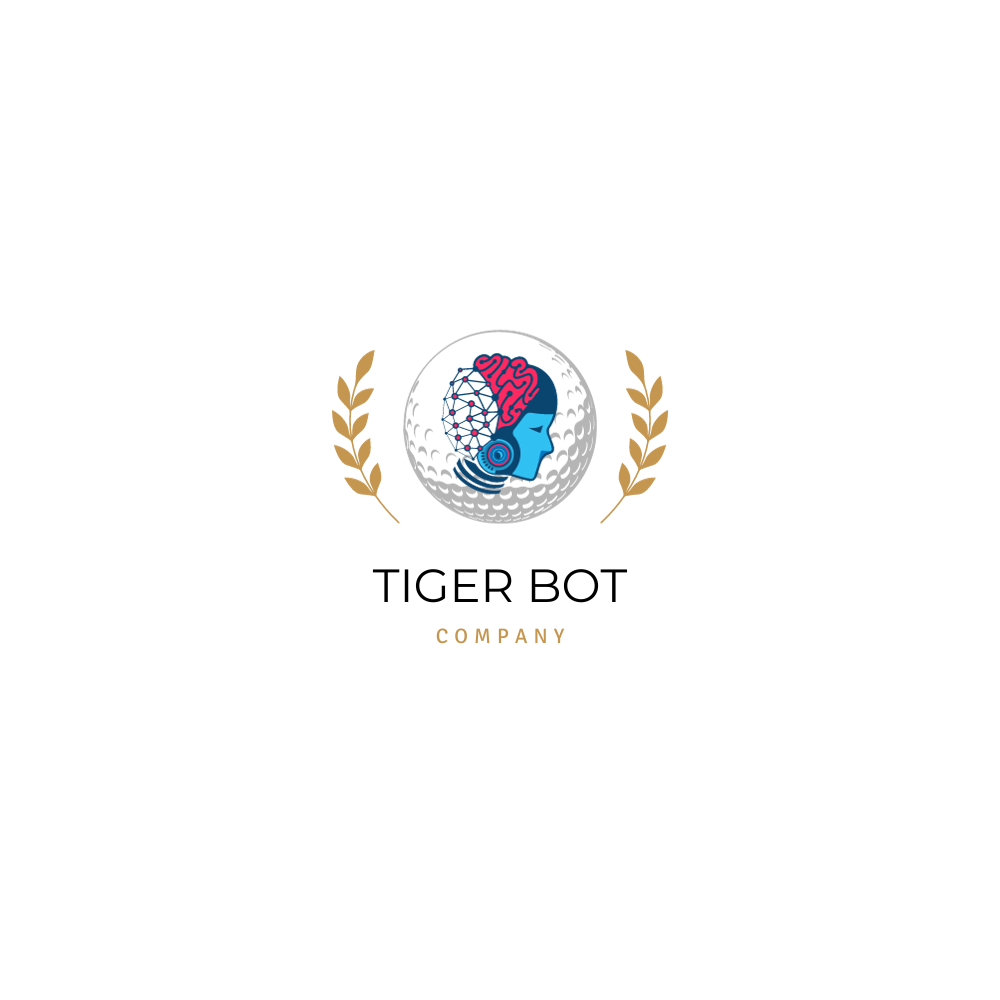 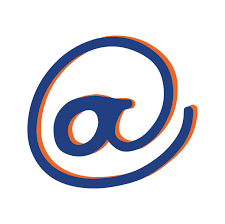 Tigerbot.
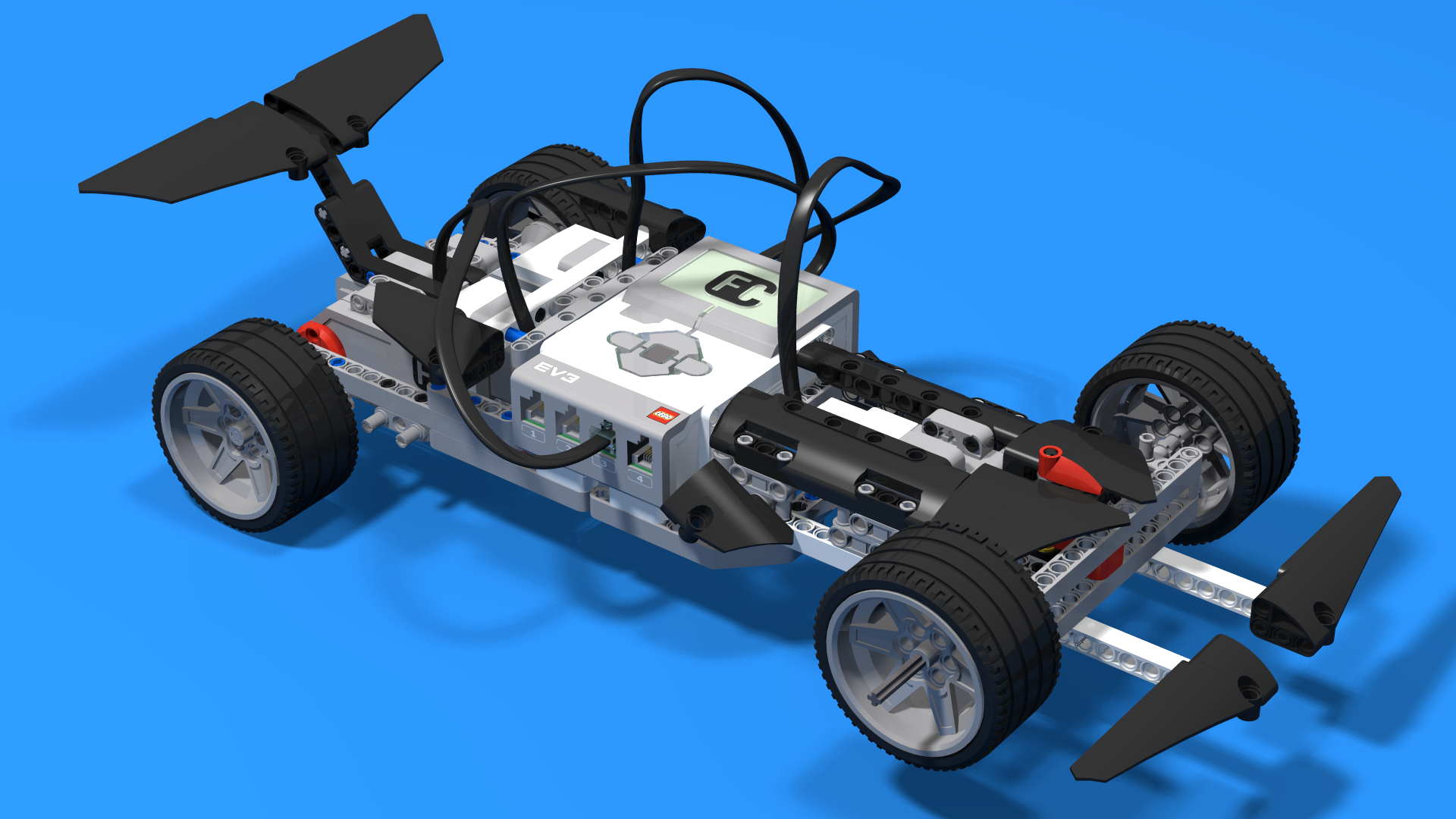 Integrantes:                                                                                       Profesor. Humberto Urrutia.                                                                                                                        

-Sebastian Becerra.
-Diego Lopez.
-Gustavo Morales.
-Bryan Vega.
-Sergio Huanca.
Introducción e historia general
Inicios ole kirk y lego
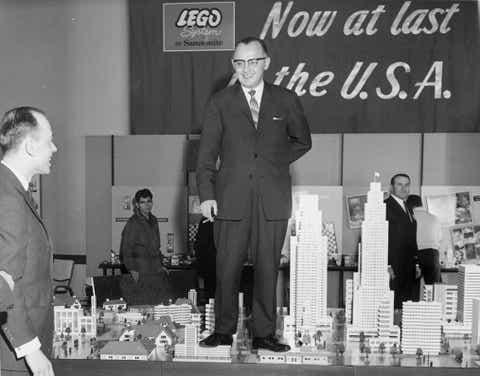 Objetivos
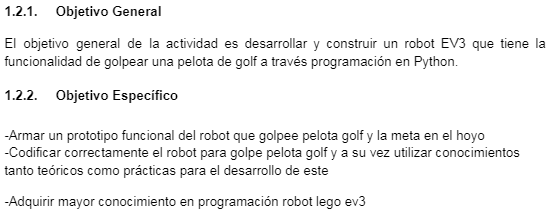 general y específicos
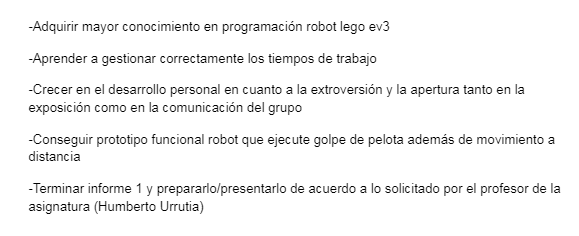 Restricciones
.
Entregables
-Informes y presentaciones
-Formulación del proyecto.
-Avance del proyecto l.
-Bitácora semanal.
-Archivos Wiki y manual de usuario
-Producto final.
Organización Personal, Roles y Comunicación
A cada integrante del grupo se le va asignando una tarea a desarrollar semana a semana especificado en la bitácora, cabe destacar que en general cada uno tiene su rol general pero se van asignando roles más específicos a medida que avanzan las tareas y avanza el proyecto. Trabajo fuera de horario clase es casi todo autodidacta de cada uno con comunicación vía whatsapp informando del avance

•Jefe de grupo: Encargado de representar al equipo de trabajo, de la organización y de la toma de decisiones.
•Programador: Encargado de desarrollar e implementar el código en Python logrando así que el robot pueda ejecutar las acciones solicitadas.
•Ensamblador: Encargado de diseñar y armar el robot de tal manera que pueda moverse en todas las direcciones y lance un proyectil.
•Diseñador: Encargado de la estética de la interfaz gráfica. 
•Documentador: Encargado de realizar los informes, presentaciones, bitácoras, video, manual de usuario y wiki del proyecto.

Todo lo que necesitemos lo acordamos previamente vía grupo de whatsapp en donde nos ponemos de acuerdo con trabajos a concluir, tiempos, hora juntas y trabajo que sigue además de enviar fotos del avance y ponernos de acuerdo en todo tipo de aspectos
La comunicación con el profesor es directamente vía intranet y vía presencial
Planificación Actividades Proyecto
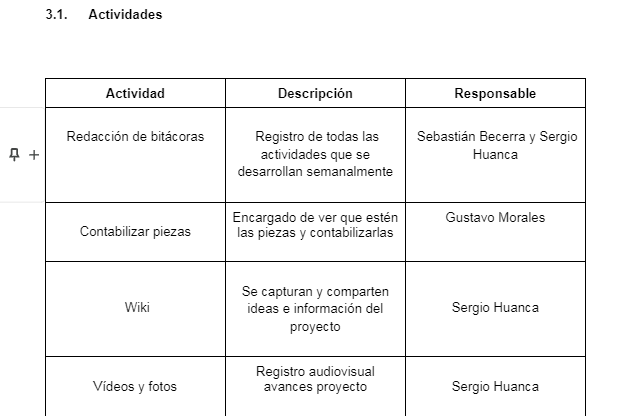 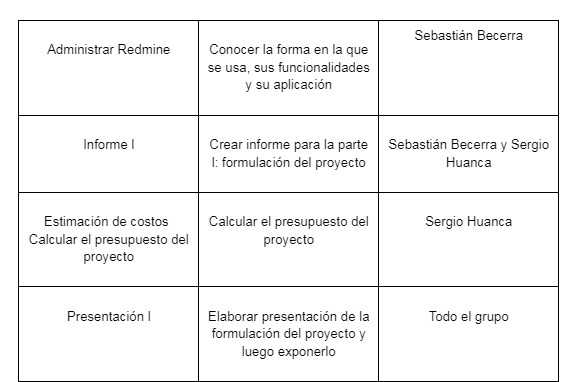 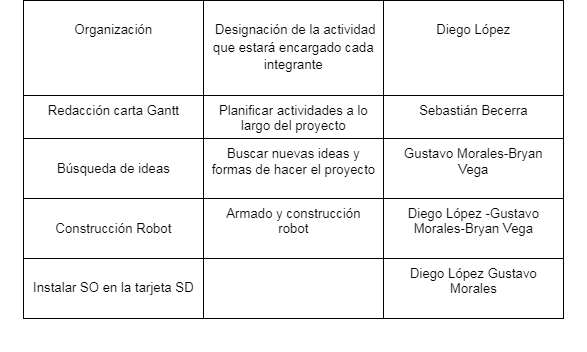 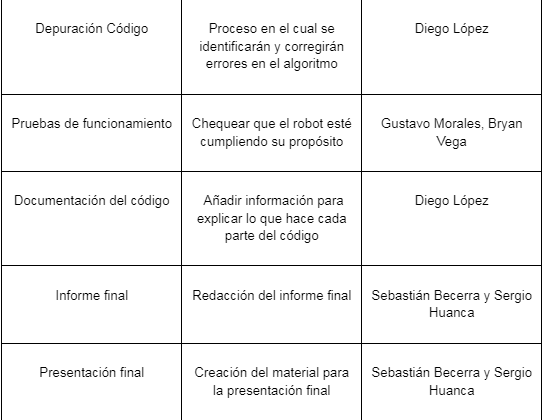 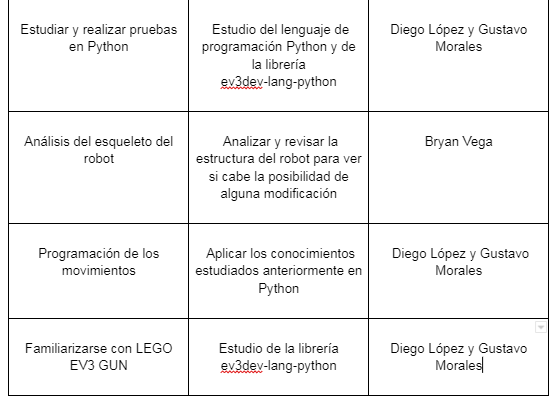 Asignacion Tiempo
Planificamos cada tarea y actividad mediante la carta gantt, la cual nos dio el enfoque debido para llevar un orden en las tareas desarrolladas a lo largo del proyecto.
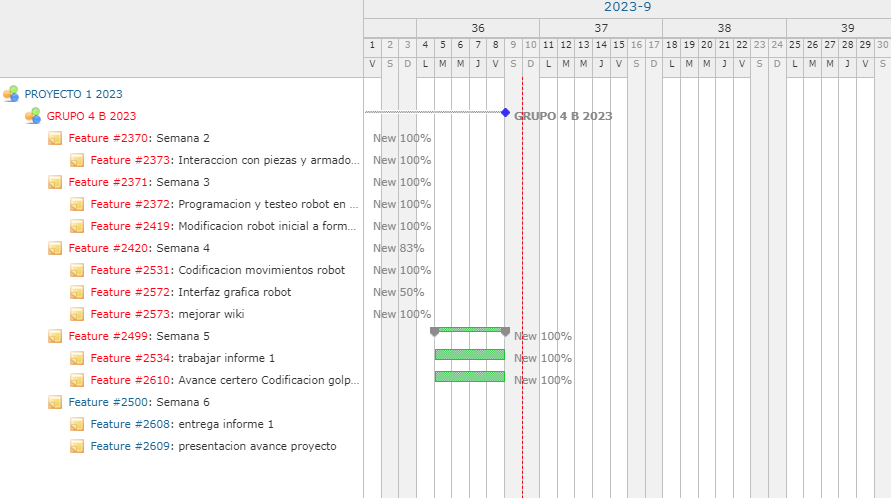 Gestion Riesgos
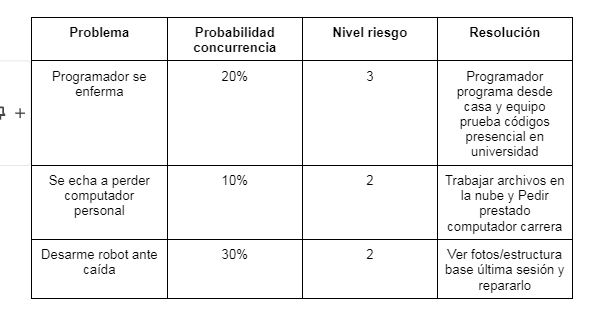 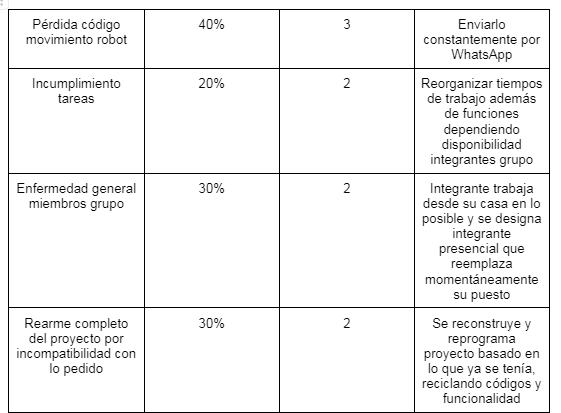 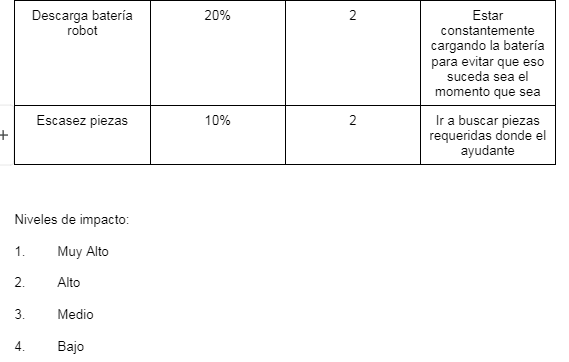 Planificacion recursos Hardware-Software y Estimacion Costos
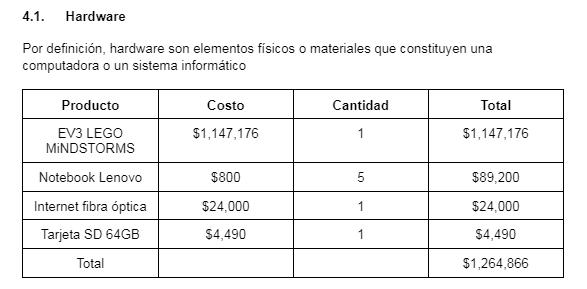 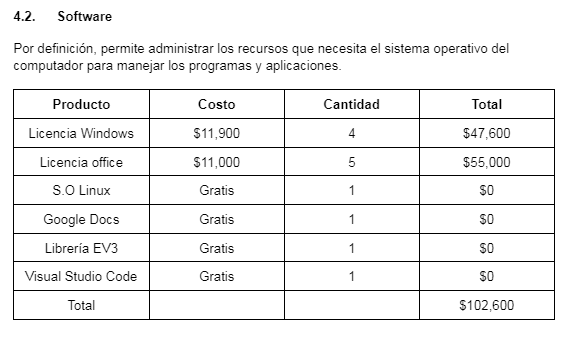 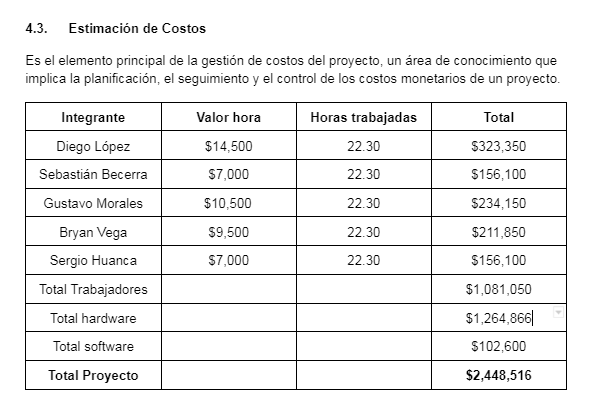 Conclusión
Agradecemos su atención como grupo